ОБЩИЕ ТРЕБОВАНИЯ К СОДЕРЖАНИЮ ДОМАШНИХ ЖИВОТНЫХФедеральный закон от 27.12.2018 N 498-ФЗ "Об ответственном обращении с животными и о внесении изменений в отдельные законодательные акты Российской Федерации»
Федеральный закон от 27.12.2018 N 498-ФЗ "Об ответственном обращении с животными и о внесении изменений в отдельные законодательные акты Российской Федерации»
При содержании домашних животных их владельцам необходимо соблюдать общие требования к содержанию животных:
обеспечить надлежащий уход за животными;
обеспечить своевременное оказание животным ветеринарной помощи и своевременного осуществления обязательных профилактических ветеринарных мероприятий в соответствии с требованиями законодательства, регулирующего отношения в области ветеринарии;
принимать меры по предотвращению появления нежелательного потомства у животных;
осуществлять обращение с биологическими отходами в соответствии с законодательством Российской Федерации
Обеспечение надлежащего ухода за животными
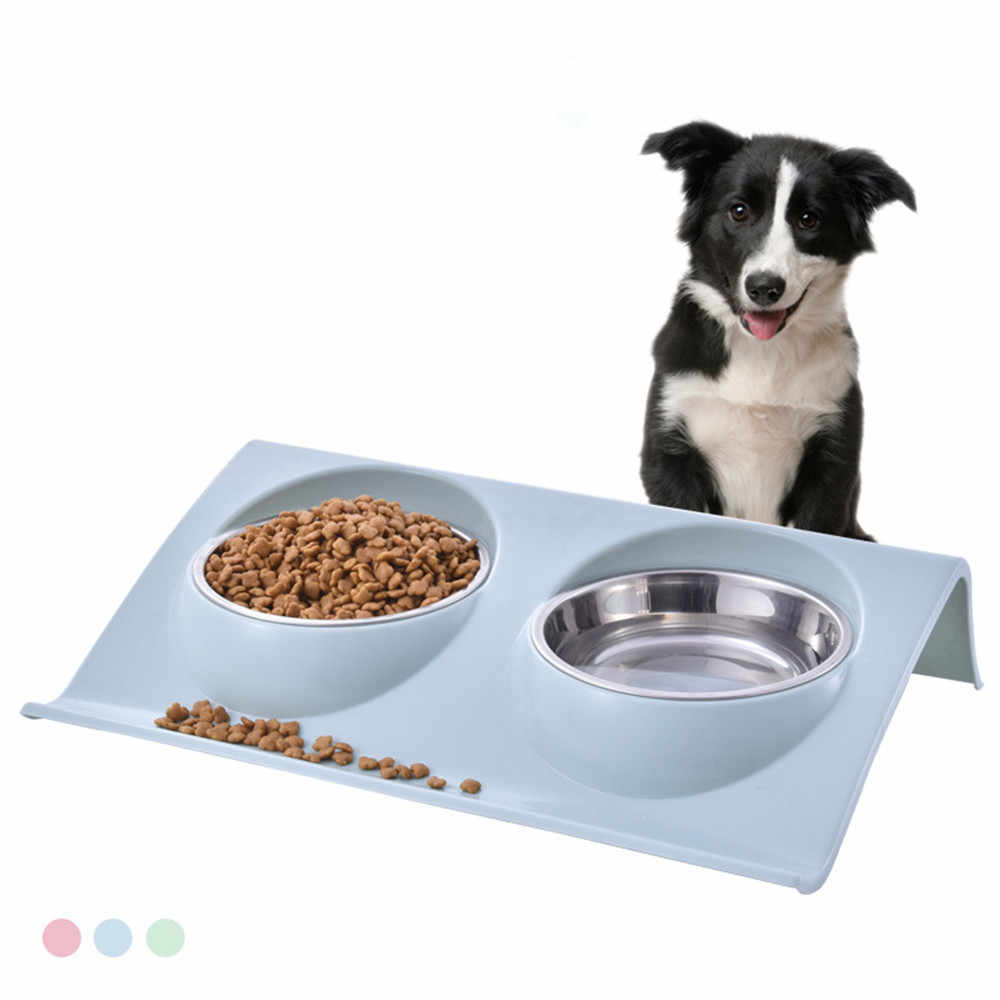 Обеспечение своевременного оказания животным ветеринарной помощи и своевременного осуществления обязательных профилактических ветеринарных мероприятий в соответствии с требованиями законодательства, регулирующего отношения в области ветеринарии
Обращение с биологическими отходами в соответствии с законодательством Российской Федерации
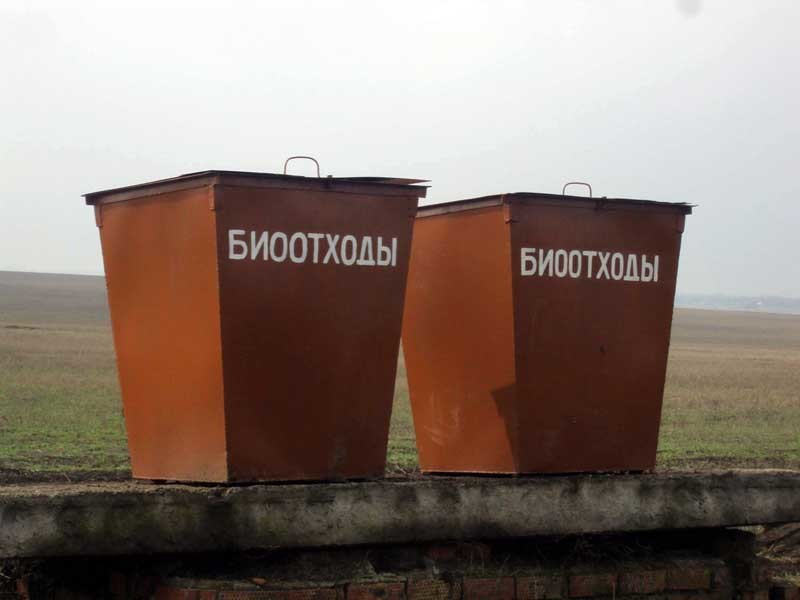 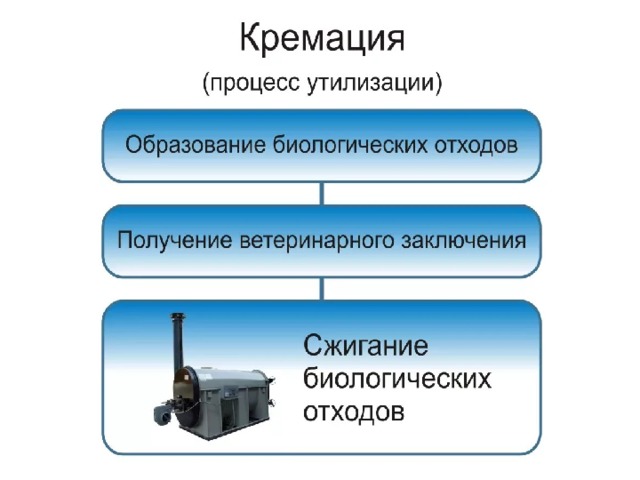 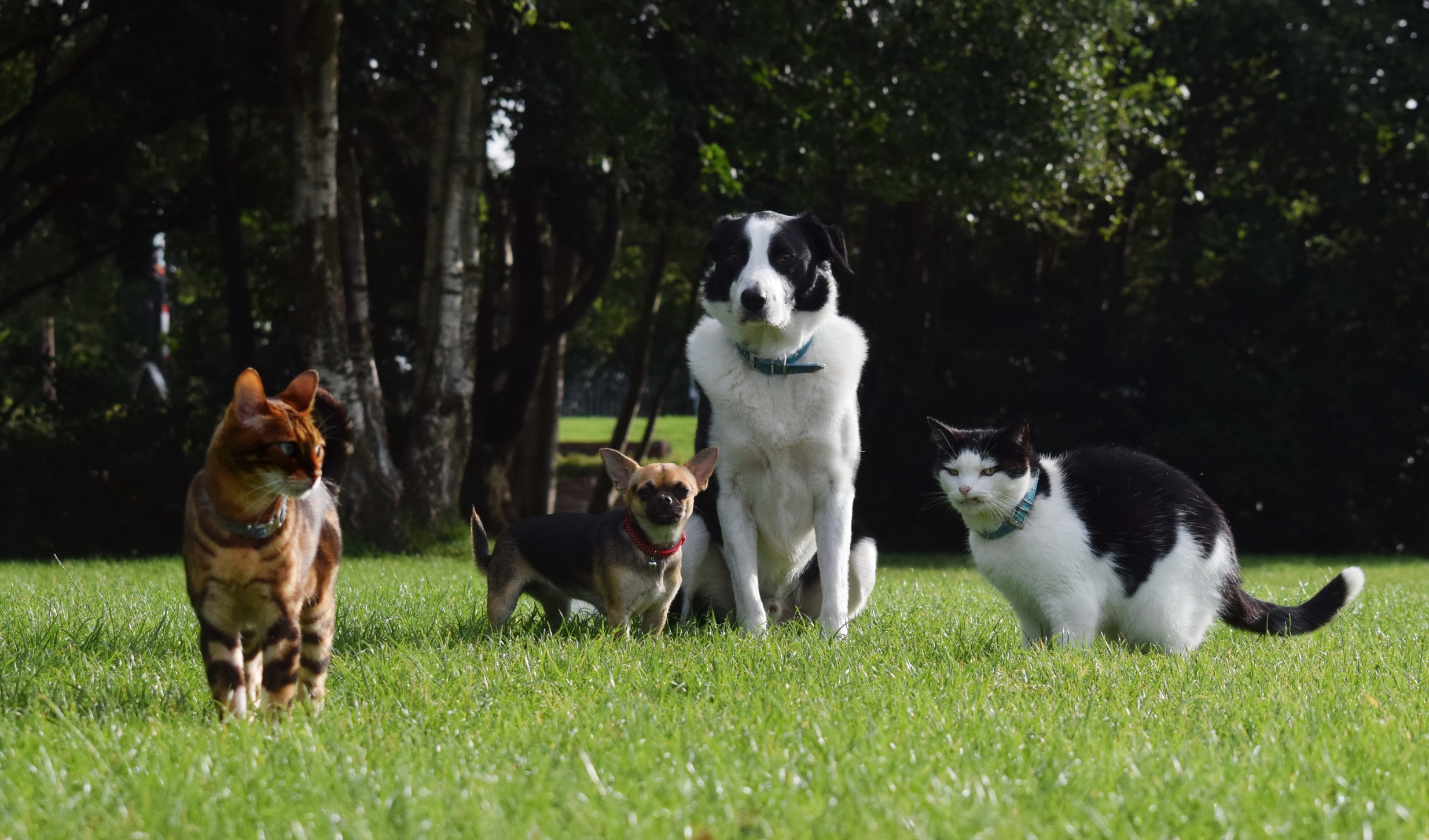 Выгул домашних животных
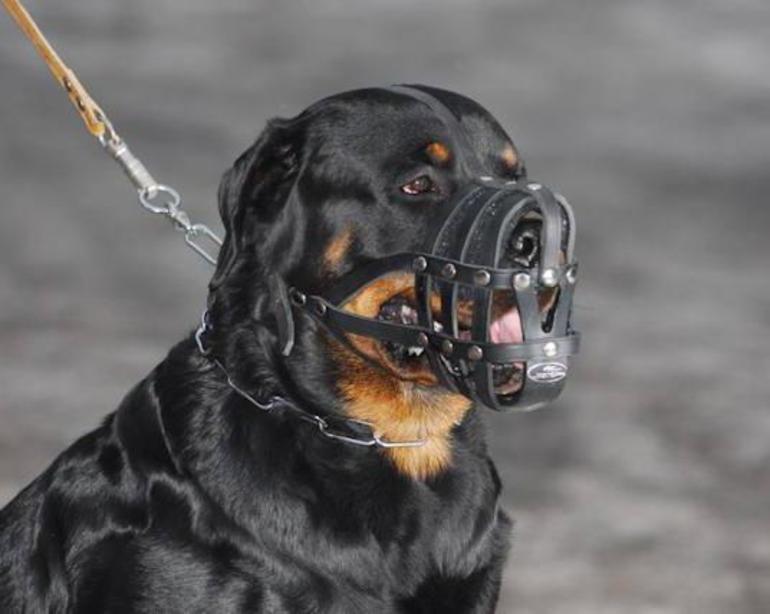 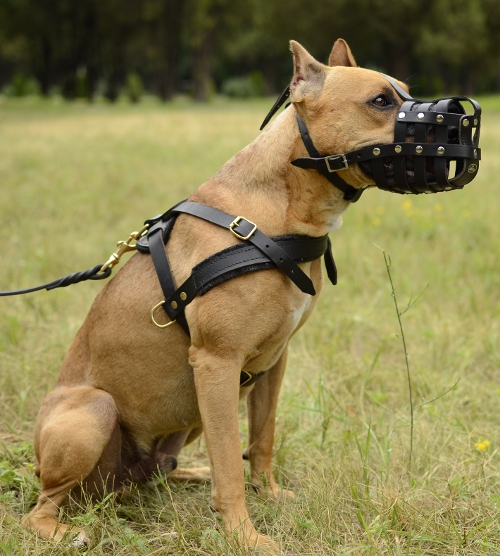 Выгул домашних животных должен осуществляться при условии обязательного обеспечения безопасности граждан, животных, сохранности имущества физических лиц и юридических лиц
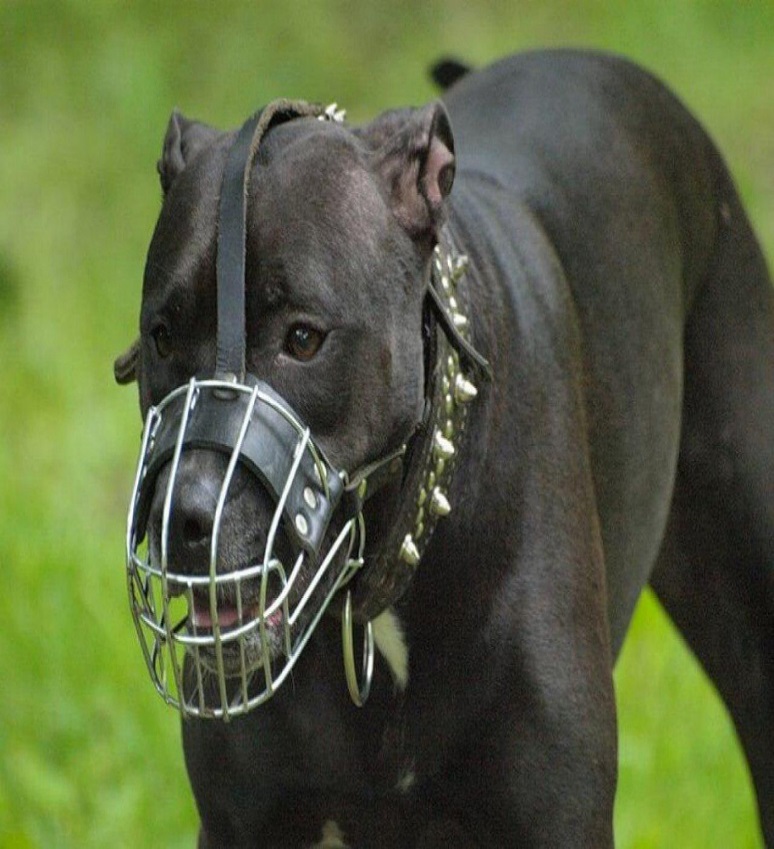 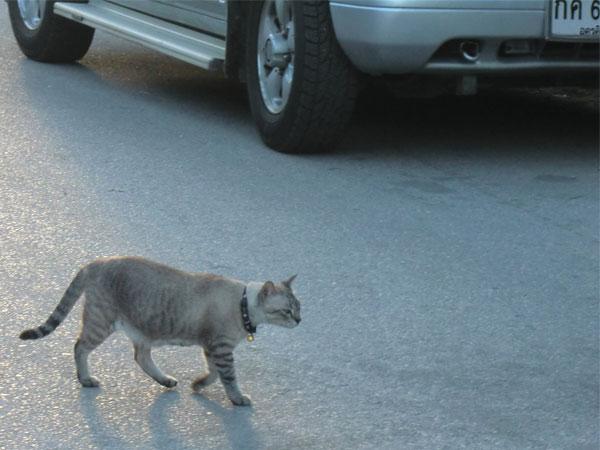 ИСКЛЮЧИТЬ!
возможность                      свободного,
неконтролируемого  передвижения  животного 
при пересечении проезжей части автомобильной дороги
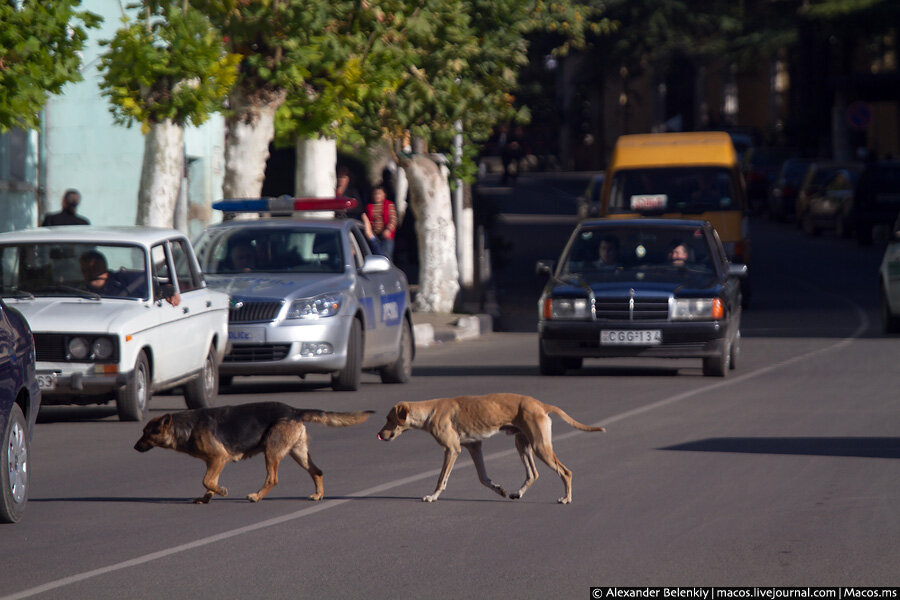 ИСКЛЮЧИТЬ!возможность                      свободного,неконтролируемого  передвиженияв лифтах и помещениях общего пользования многоквартирных домов
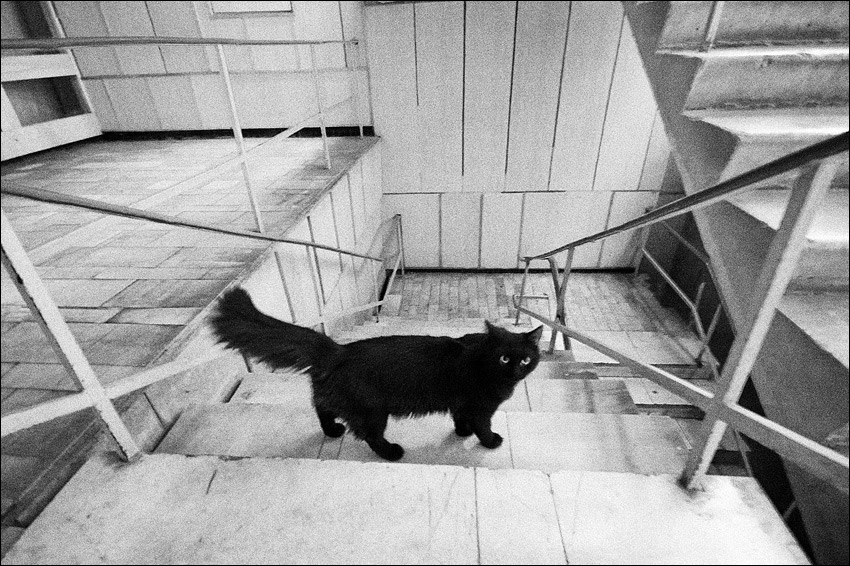 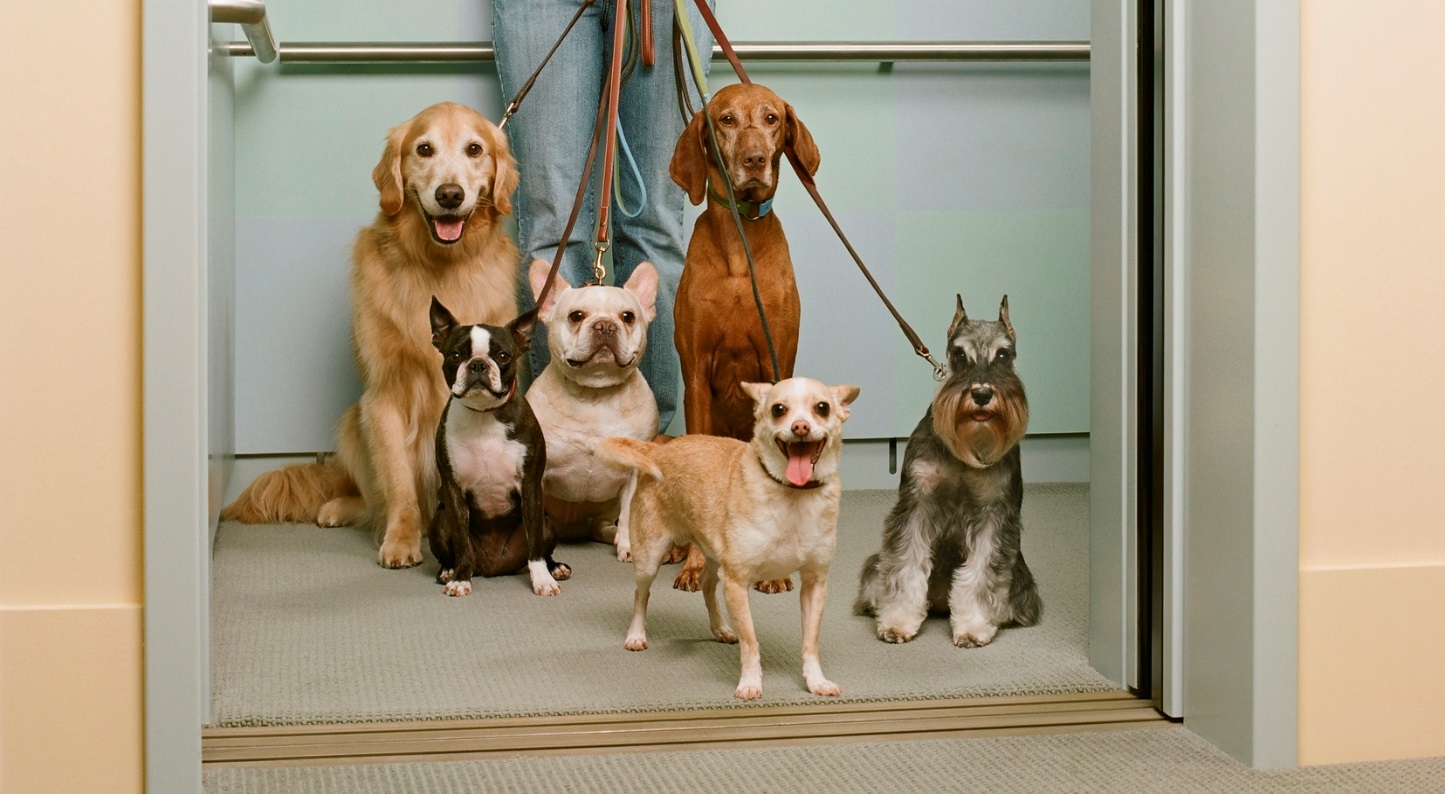 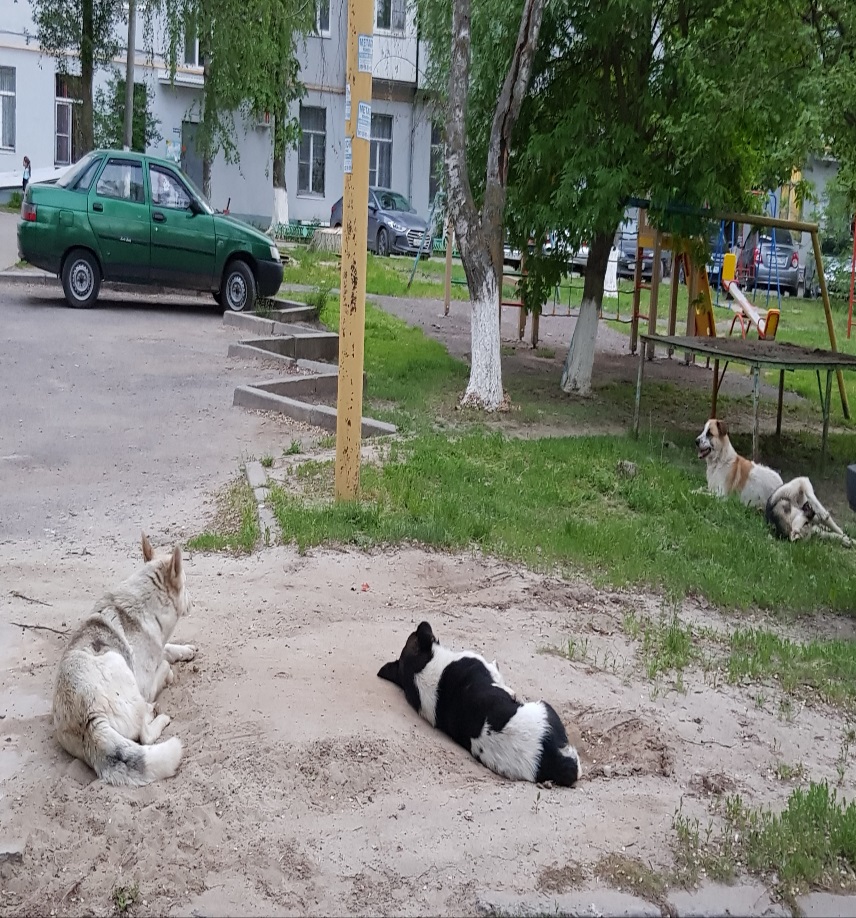 Исключать возможность свободного, неконтролируемого передвижения, во дворах жилых домов, на детских и спортивных площадках
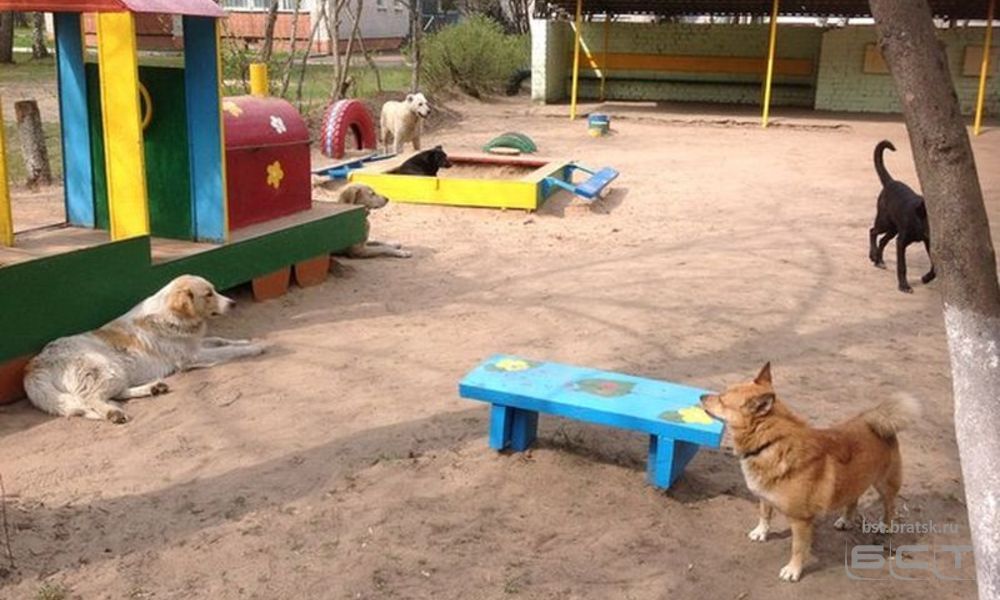 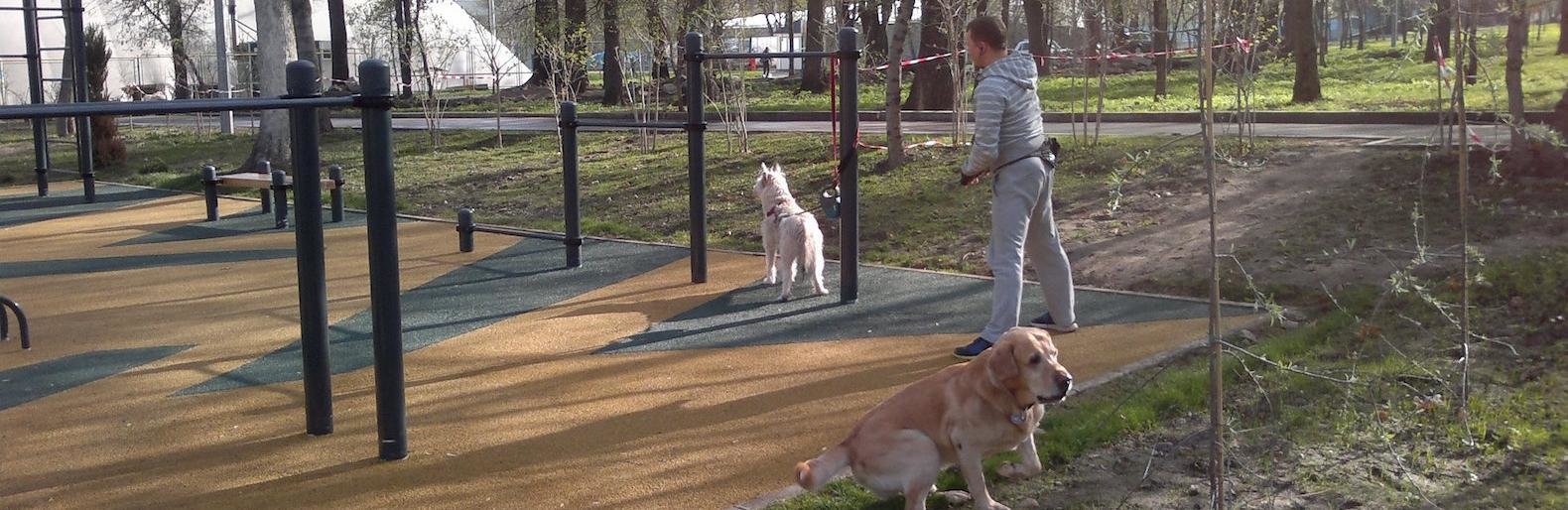 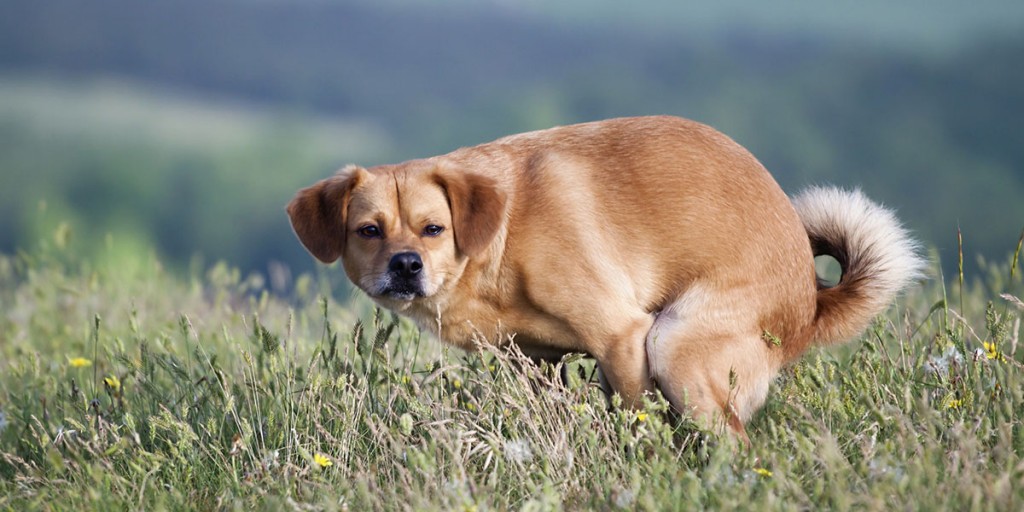 Обеспечить уборку продуктов жизнедеятельности животного в местах и на территориях общего пользования
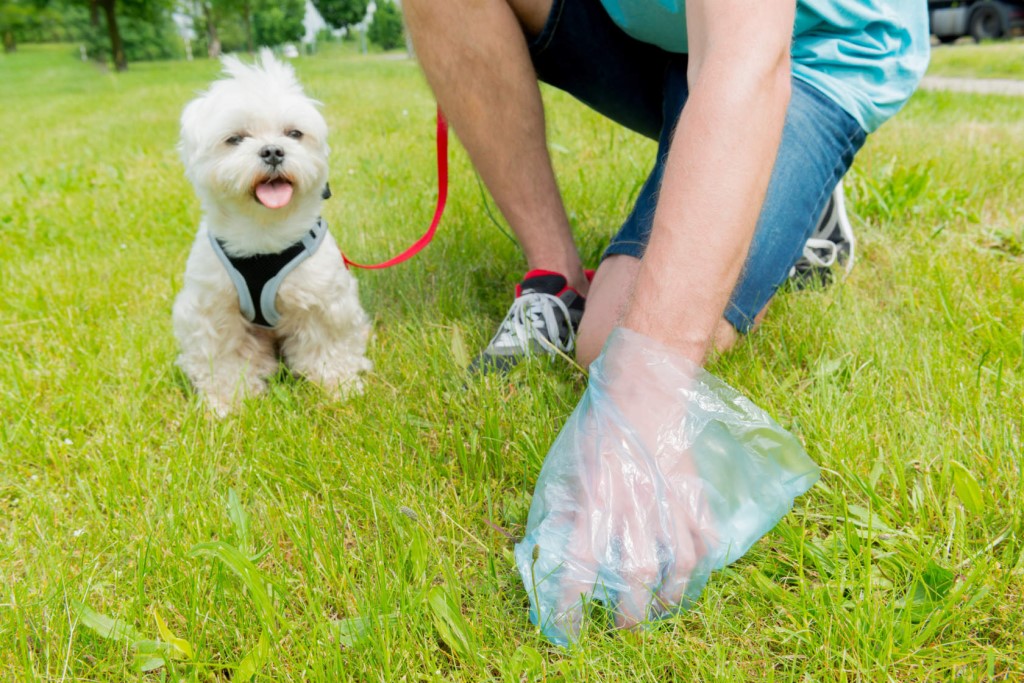 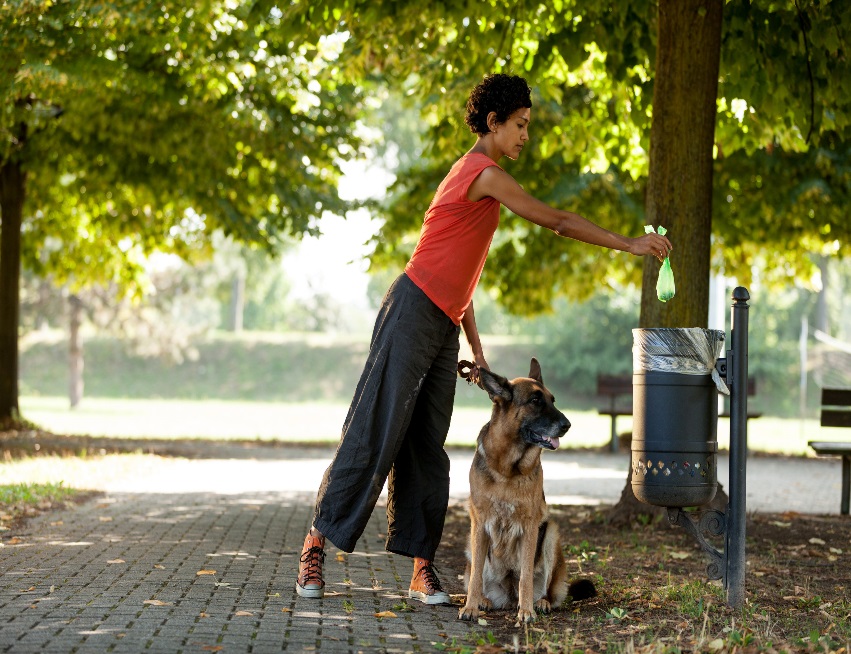 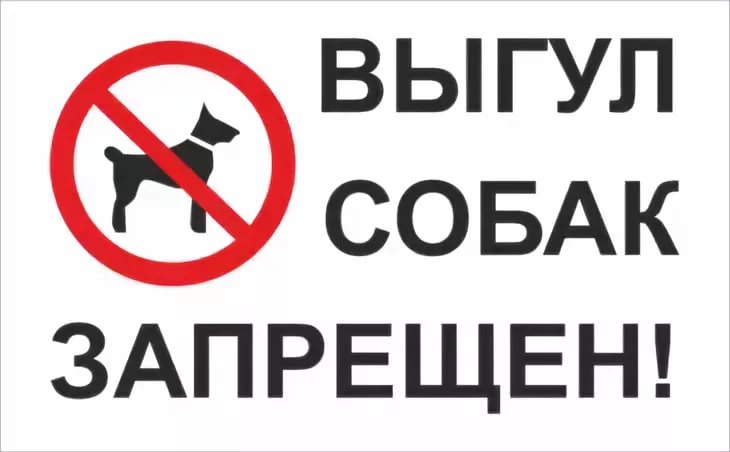 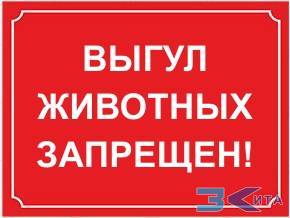 Не допускать выгул животного вне мест, разрешенных решением органа местного самоуправления для выгула животных
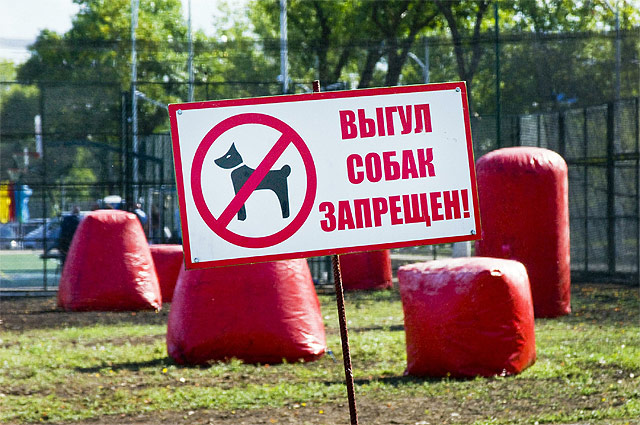 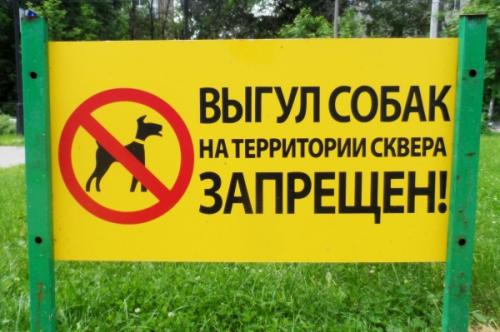 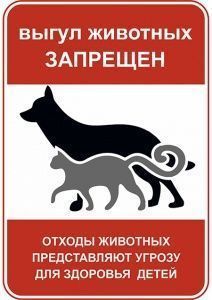 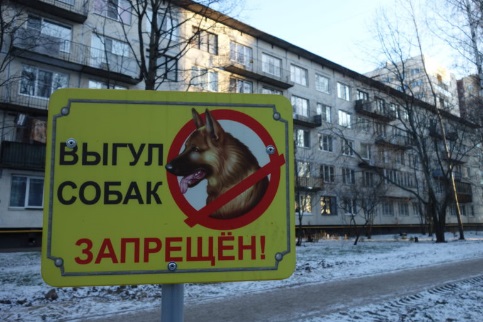 .
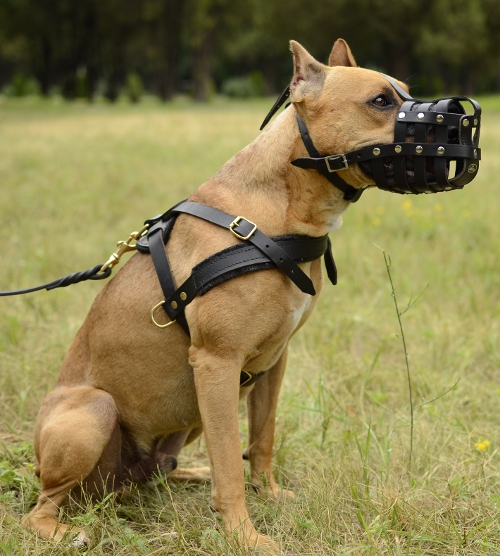 ПЕРЕЧЕНЬ ПОТЕНЦИАЛЬНО ОПАСНЫХ СОБАК.
1. Акбаш
2. Американский бандог
3. Амбульдог
4. Бразильский бульдог
5. Булли Кутта
6. Бульдог алапахский чистокровный (отто)
7. Бэндог
8. Волко-собачьи гибриды
9. Волкособ, гибрид волка
10. Гуль дог
11. Питбульмастиф
12. Северокавказская собака
13. Метисы собак, указанных в пунктах 1 - 12
Запрещается выгул потенциально опасной собаки без намордника и поводка независимо от места выгула
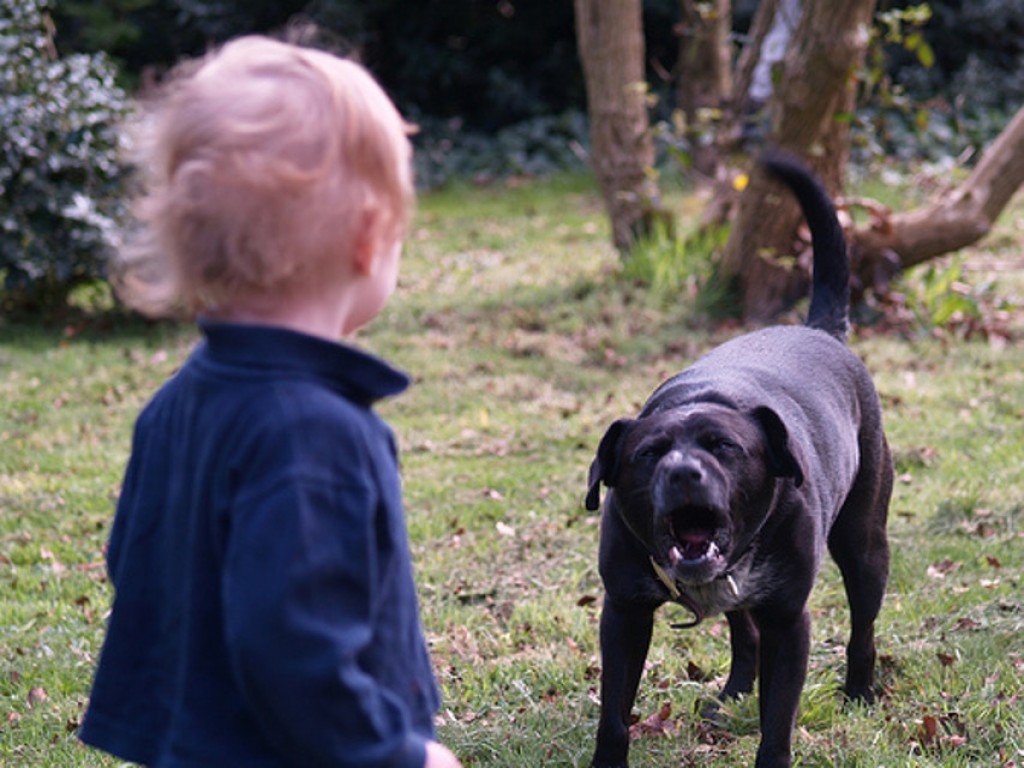 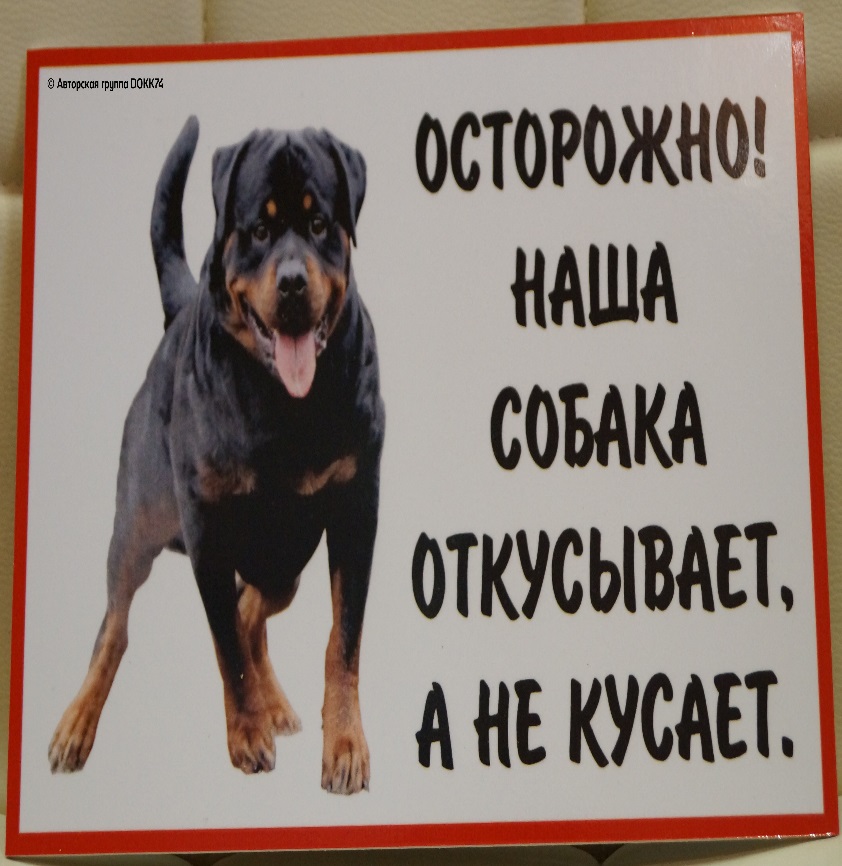 Допустимо нахождение потенциально опасной собаки на огороженной территории, принадлежащей владельцу на праве собственности или ином законном основании. О наличии такой собаки должна быть сделана предупреждающая надпись при входе на данную территорию
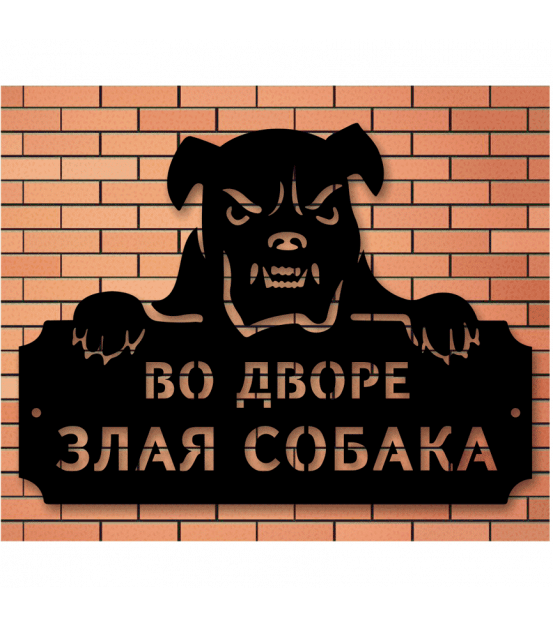